ウイルスチェックツール “ワクチンUSB3”のご提案
1
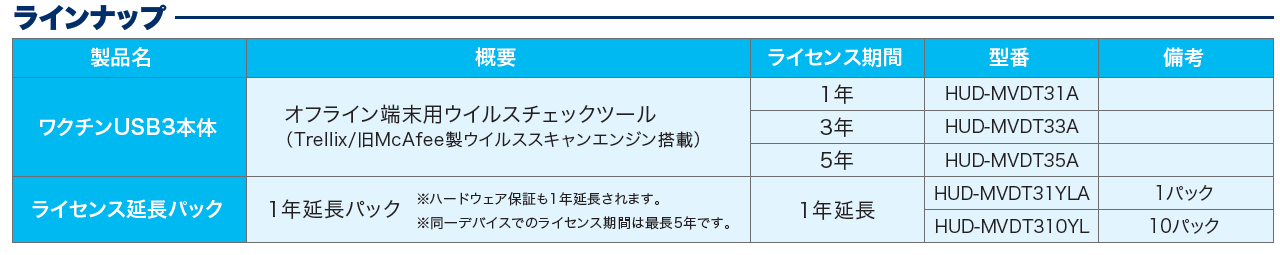 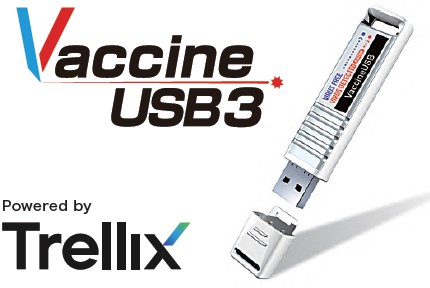 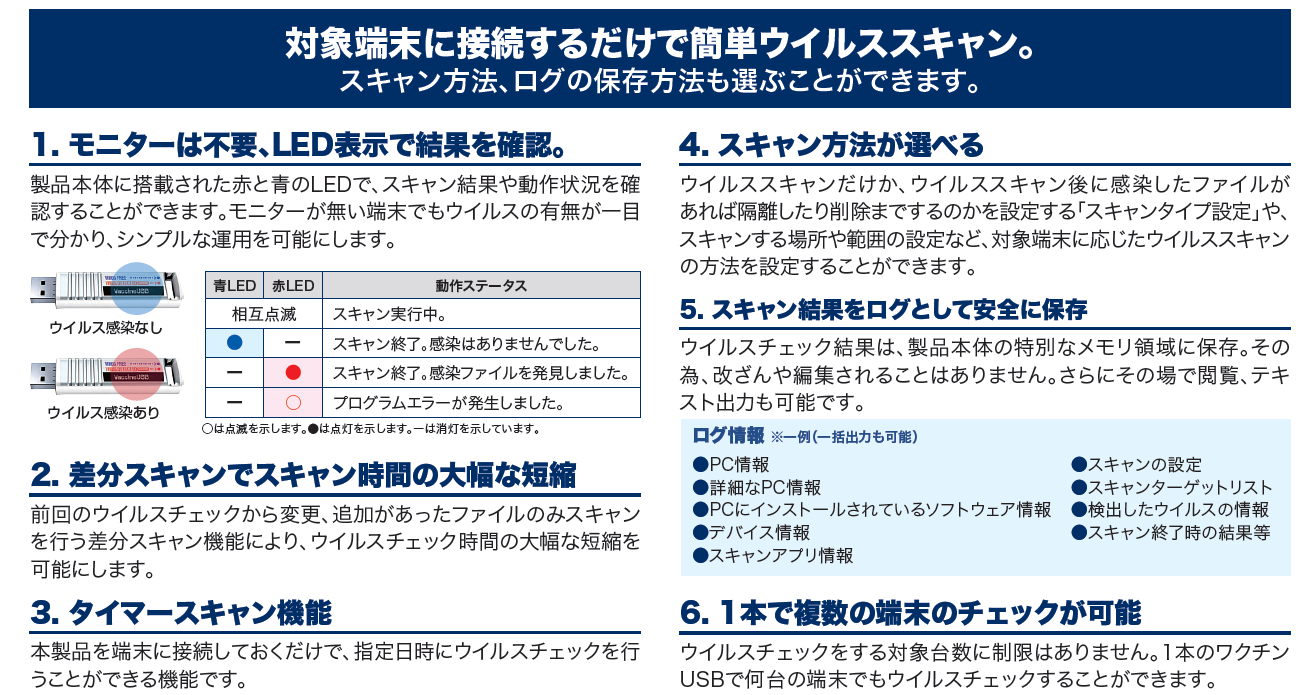